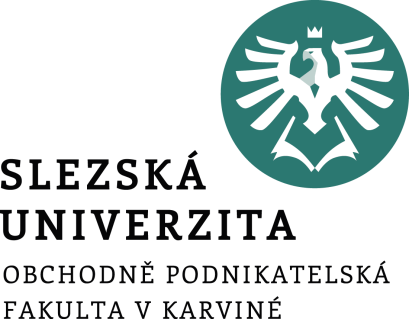 Finanční a pojistná matematikaSmíšené úročení
FIU/BPFPM
Ing. Roman Hlawiczka, Ph.D.
Katedra financí a účetnictví
Smíšené úročení
Kombinace složeného a jednoduchého úročení.

Smíšené úročení se používá při uložení kapitálu na dobu, kterou nelze vyjádřit jako celý počet úrokových období.
Jde o kombinaci jednoduchého a složeného úročení, protože během jednoho úrokového období je pro vkladatele výhodnější jednoduché úročení a při uložení na více období zase složené úročení.

V praxi se běžně stává, že kapitál je úročen po neúplný počet úrokovacích období. 
V takovém případě pro celý ukončený počet úrokovacích období použijeme složené úročení, pro poslední, neúplné, úrokovací období použijeme jednoduché úročení. 
Například kapitál máme uložen po dobu 5 let a 3 měsíce, úroky jsou připisovány ročně, takže po dobu 5 let úročíme pomocí složeného úročení a po dobu 3 měsíců pomocí jednoduchého úročení.
Smíšené úročení
1. Kolik Kč budeme mít na účtu u banky za 4 roky a 7 měsíců, jestliže jsme nyní na účet vložili  130 000 Kč a banka úročí vklad při úrokové sazbě 2,5 % p.a.? Úroky jsou připisovány ročně.
2. Vložili jsme do banky 175 000 Kč. Kolik Kč budeme mít na účtu za 2 roky a 11 měsíců při úrokové sazbě 2 % p.a.? Úroky jsou připisovány každé pololetí.
3. Kolik Kč budeme mít na účtu za 5 let a 10 měsíců, jestliže jsme na účet dnes vložili 140 000 Kč 2,1 % p.a. se čtvrtletním úročením?
4. Otevřeli jsme si u banky účet a vložili jsme na něj 162 000 Kč. Kolik Kč budeme mít na účtu za 7 let a 2 měsíce při úrokové sazbě 2,1 % p.a. s měsíčním úročením?
5. Jaká je doba splatnosti kapitálu, když jeho počáteční hodnota byla  13 000 Kč a v době splatnosti máme obdržet 13 799,76 Kč při úrokové sazbě 2 % p.a. a pololetním polhůtním úročení?
6. Za jak dlouho se ztrojnásobí počáteční hodnota jedné koruny při úrokové sazbě 8,16 % p.a. s ročním úročením?
7. Za jak dlouho bude dvojnásobný počáteční kapitál při úrokové sazbě 7,05 % p.a. při pololetním úročení?
8. Kolik Kč musíme dnes uložit na účet, abychom za 7 let a 8 měsíců měli k dispozici 135 000 Kč? Banka úročí při úrokové sazbě 2,05 % p.a.
9. Chceme založit termínovaný vklad, který je úročený úrokovou sazbou 3,1 % p.a., tak, abychom si za 20 let mohli z účtu vybrat 650 000 Kč. Kolik musíte dnes uložit na termínovaný vklad, pokud je roční úrokové období?
10. Kolik Kč nám připíše banka na úrocích z počátečního vkladu 185 000 Kč za 4 roky při pevné úrokové sazbě 2,4 %  p.a., jsou-li úroky připisovány čtvrtletně?
11. Jakou roční úrokovou sazbou byl úročen vkladový účet, jestliže uložená částka 27 000 Kč vzrostla za 5 let na 32 300 Kč?  Úrokové období bylo roční.
12. Máme možnost dnes investovat do cenného papíru částku 3 200 Kč, přičemž za 3 roky získáme z tohoto cenného papíru částku 4 000 Kč. Je to výhodná investice, když si jinak můžeme peníze uložit do banky na účet s úrokovou sazbu 3,4 % p.a.?
13. Chceme si koupit cenný šperk. Máme možnost buď ihned zaplatit 300 000 Kč, nebo dát zálohu 150 000 Kč a za 3 roky doplatit 165 000 Kč. Účet, který máme u banky, je úročen při 4,2 % úrokové sazbě p.a. s pololetním úročením. Který způsob platby si vybereme?
14. Máme volné peněžní prostředky a máme 2 investiční příležitosti, přičemž vybrat si můžeme pouze jednu z nich: 
Investice 1: vložený kapitál 80 000, z této investice budeme mít každoroční příjmy po dobu 3 let 30 000 ročně
Investice 2: vložený kapitál 80 000, z této investice budeme mít tyto roční příjmy:
1) 23 000, 2) 30 000, 3) 37 100.
Které investici dáme přednost při úrokové sazbě 2,6 % p. a.?
15. Na kolik se zúročí 20 000 Kč za 8 let a 3 měsíce při úrokové sazbě 12 % p.a. a ročním úročení.
16. Chcete si koupit televizor za 20 000 Kč za 9 měsíců. Kolik musíte dnes uložit, jestliže úroková sazba je 12 % p.a. a úrokové období je 6 měsíců?
17. Jaká doba splatnosti, vypočtená přesně na dny, je potřebná pro zúročení částky 200 000 Kč na 350 000 Kč při smíšeném úročení s roční úrokovou sazbou 7 % p.a. a ročním připisování úroků.
18. Za jakou dobu (spočtenou přesně na dny) vzrost vklad 120 000 Kč na 140 000 Kč? Banka používá úrokovou sazbu 4 % p.a. s pololetním připisováním úroků.
Děkuji za pozornost a přeji pěkný den 